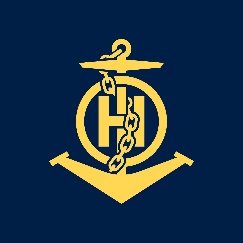 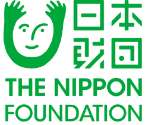 IHO – NIPPON FOUNDATION
ALUMNI SEMINAR
LT.UAYCHAI  PHOTHONG
Thailand
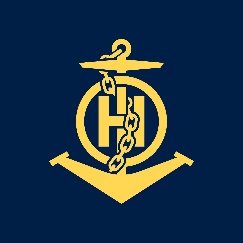 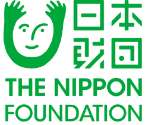 IHO – NIPPON FOUNDATION
ALUMNI SEMINAR
Self introduction
Please put your photo here!
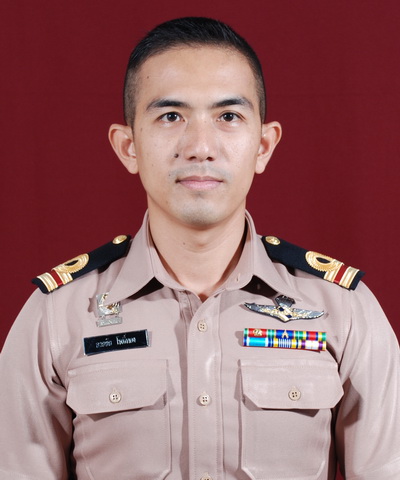 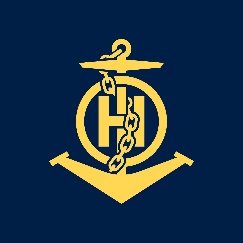 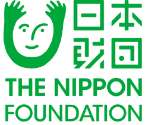 IHO – NIPPON FOUNDATION
ALUMNI SEMINAR
My career path and projects / Achievements
1998 Naval Rating School, Royal Thai Navy. 
             (Engineering Line, Engine corps.)
2000 Engine corps, HTMS.SURIYA, HDRTN.
2002 Engine corps, HTMS.SUK, HDRTN.
2004 Cartographer, Nautical Chart Section, Cartographic  Division,       
             HDRTN.
2011 - 2019 Attached to ENC Section, Cartographic Division, HDRTN.
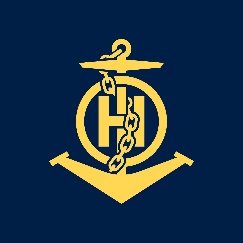 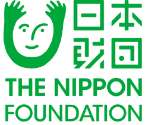 IHO – NIPPON FOUNDATION
ALUMNI SEMINAR
Thailand  IHO – Nippon  Foundation  alumni
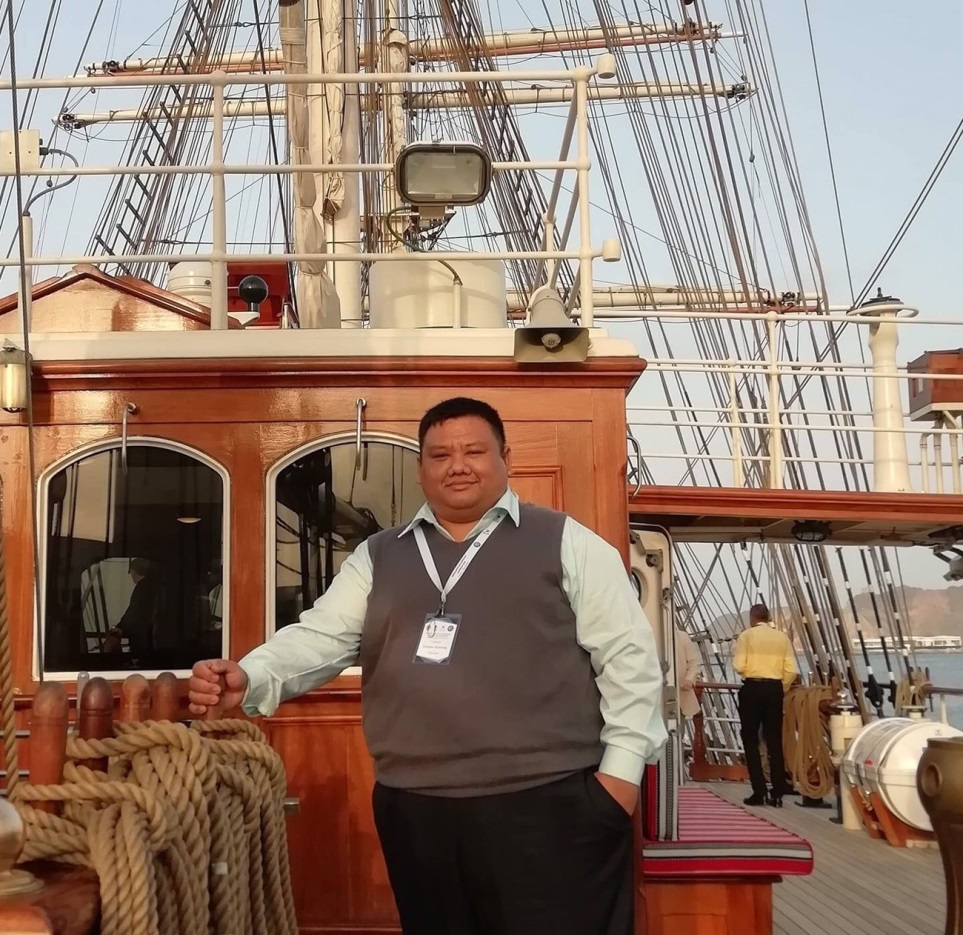 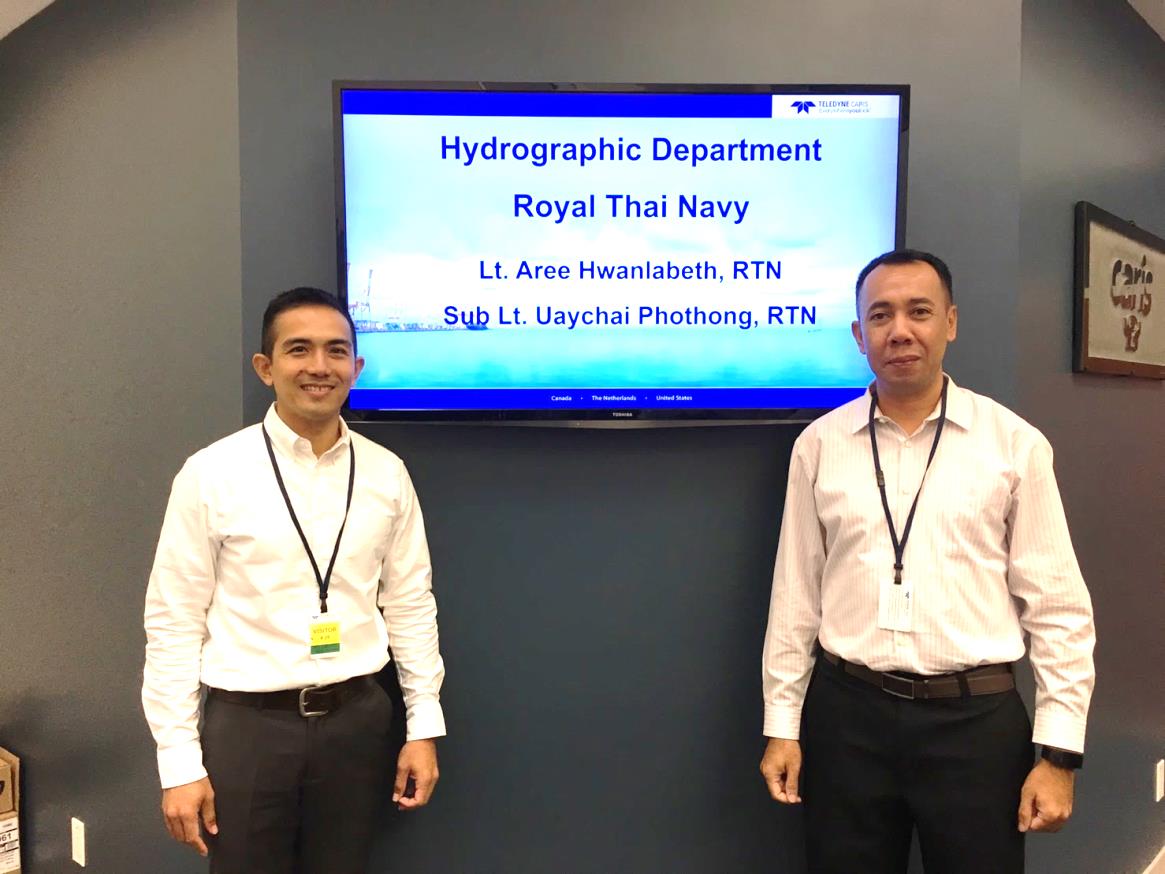 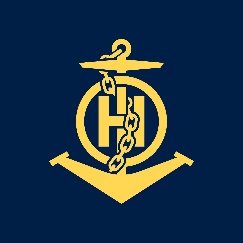 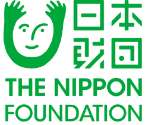 IHO – NIPPON FOUNDATION
ALUMNI SEMINAR
Lessons learned from CHART Course
Marine Cartography: Pass on knowledge to the new cartographers and various department 
	“Basic Cartography Course for Cartographer 2nd class” in 2018
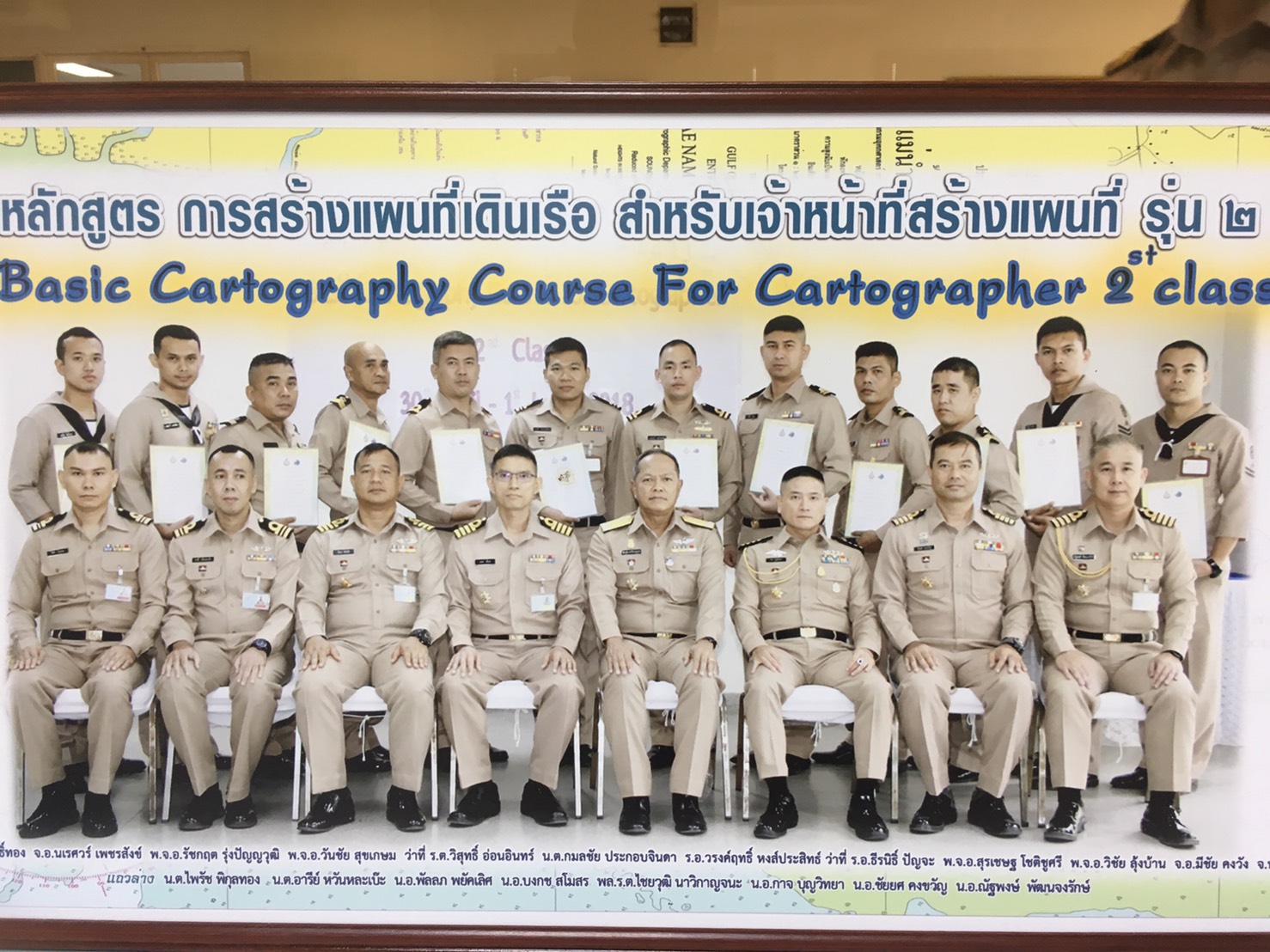 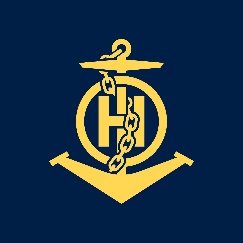 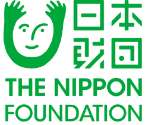 IHO – NIPPON FOUNDATION
ALUMNI SEMINAR
Lessons learned from CHART Course
Cooperation with Department of Fisheries, Ministry of Agriculture and Cooperatives. 
“Nautical Chart and Basic Plotting”
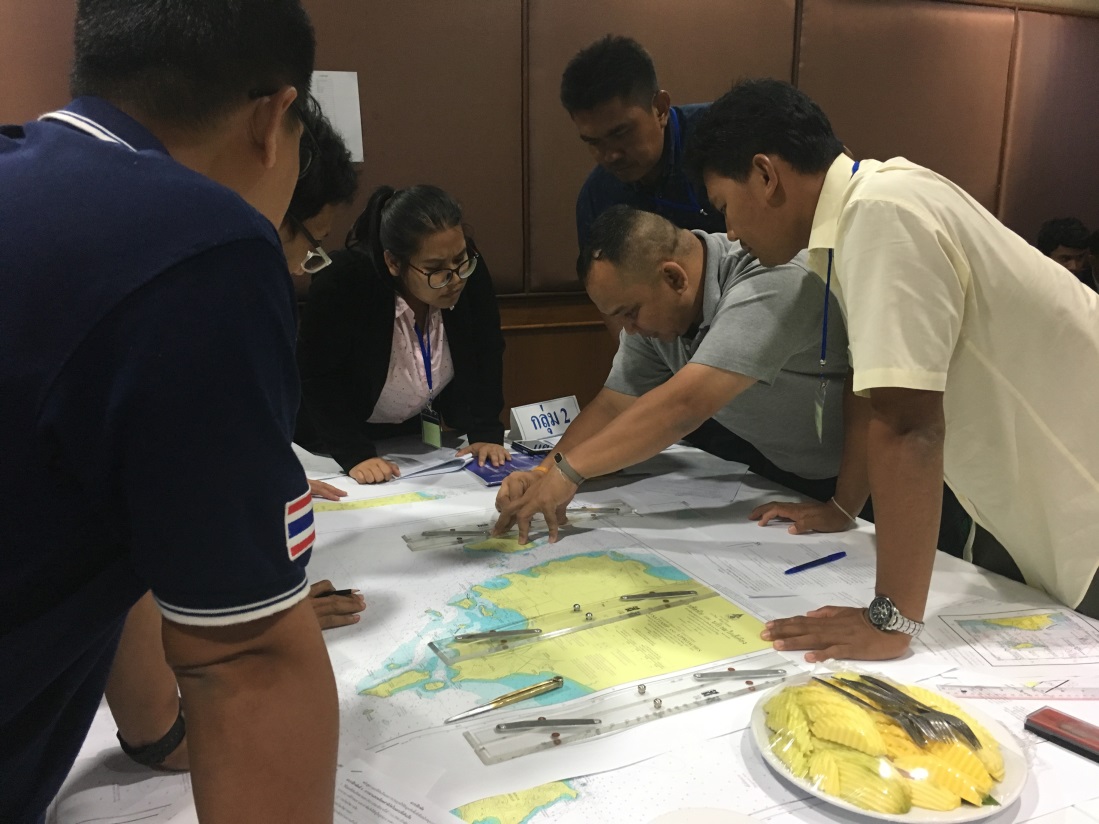 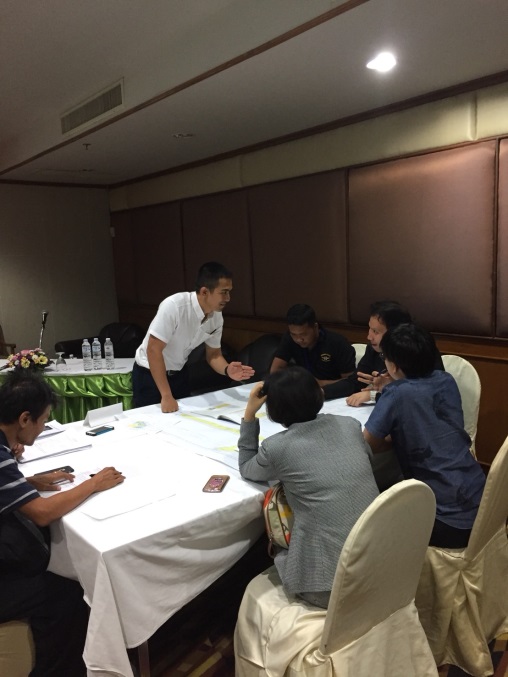 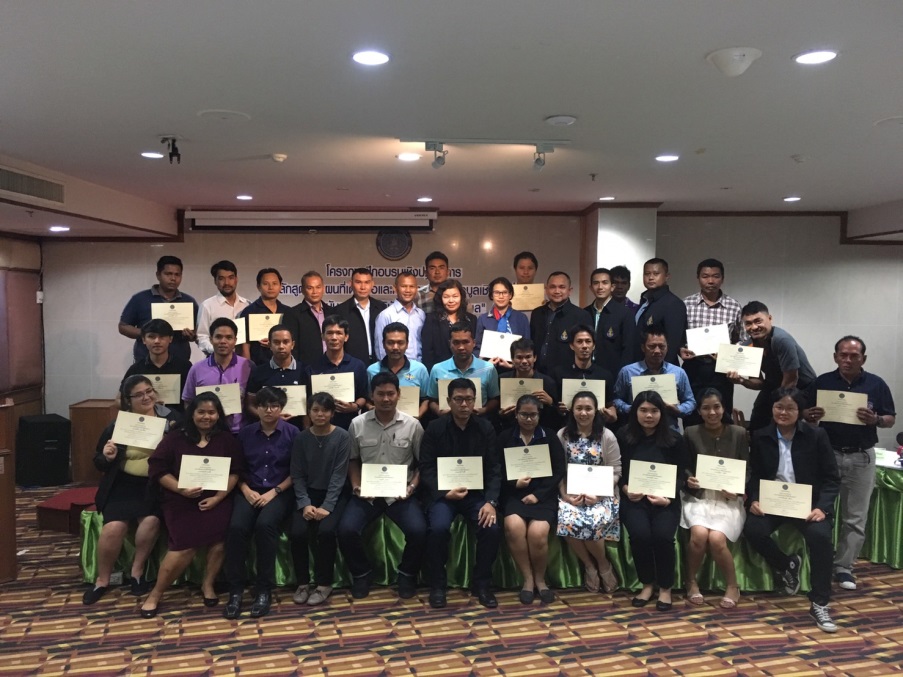 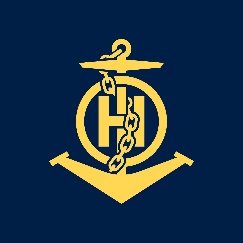 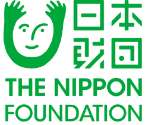 IHO – NIPPON FOUNDATION
ALUMNI SEMINAR
Lessons learned from CHART Course
Cooperation with Department of Provincial Administration. 
“Marine boundary and Nautical Chart Foundation”
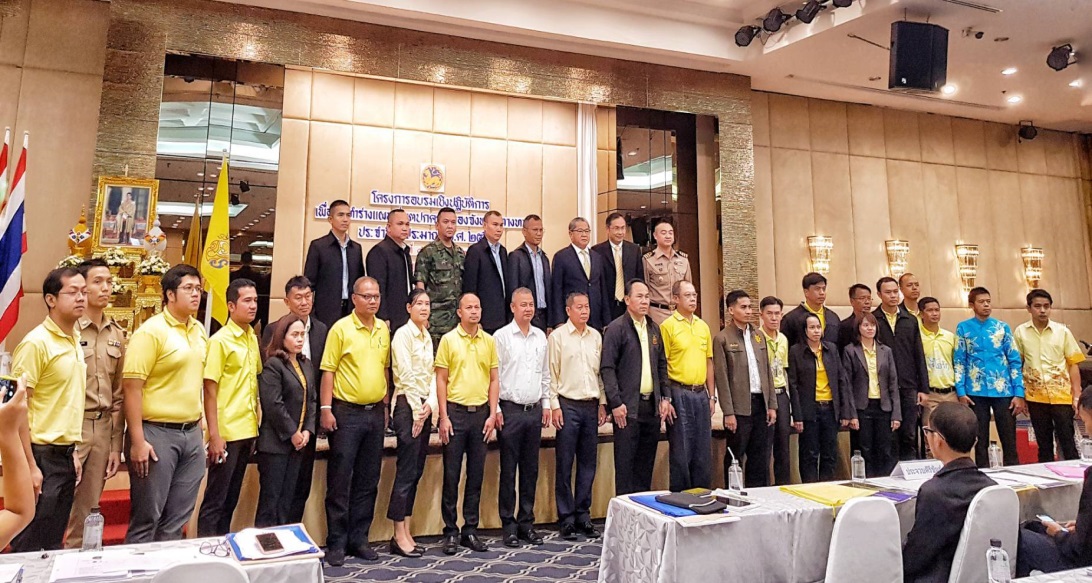 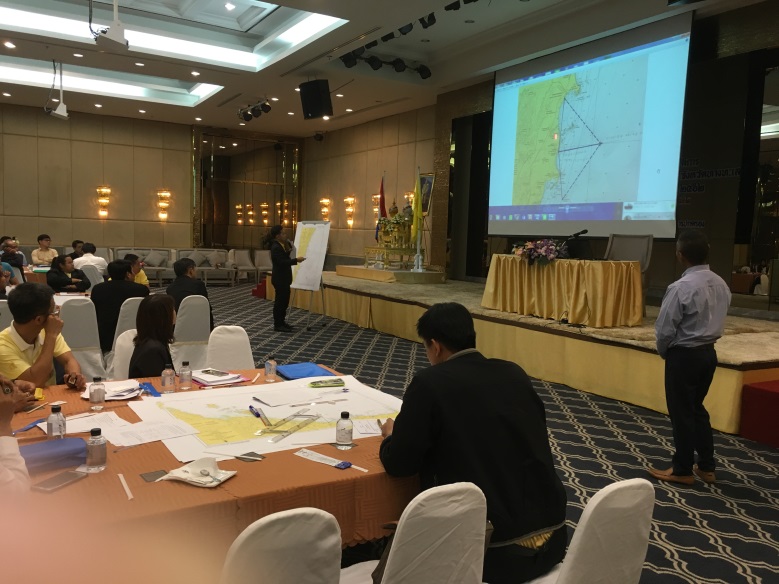 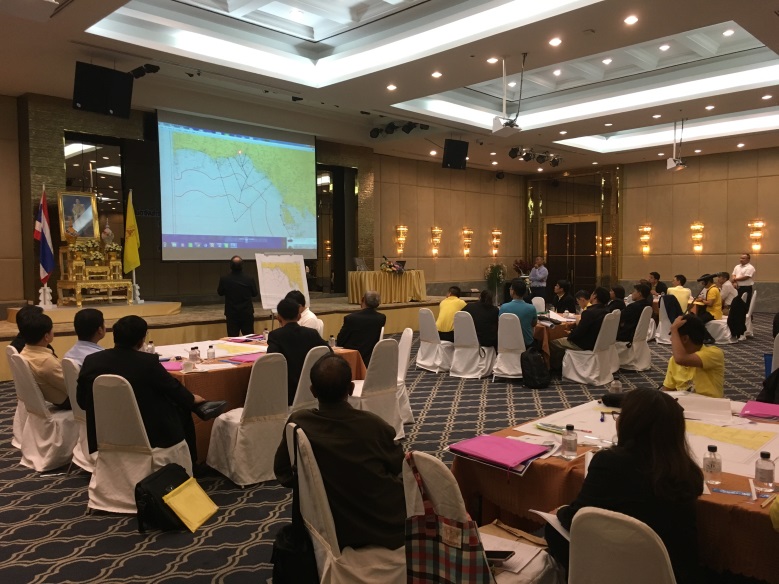 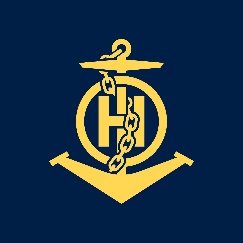 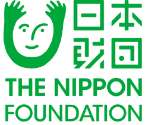 IHO – NIPPON FOUNDATION
ALUMNI SEMINAR
Lessons learned from CHART Course
Research Project for Electronic Chart System (ECS) to Royal Thai Navy Fleet.
Researcher : CAPT.RITTIDATE  KATETONG
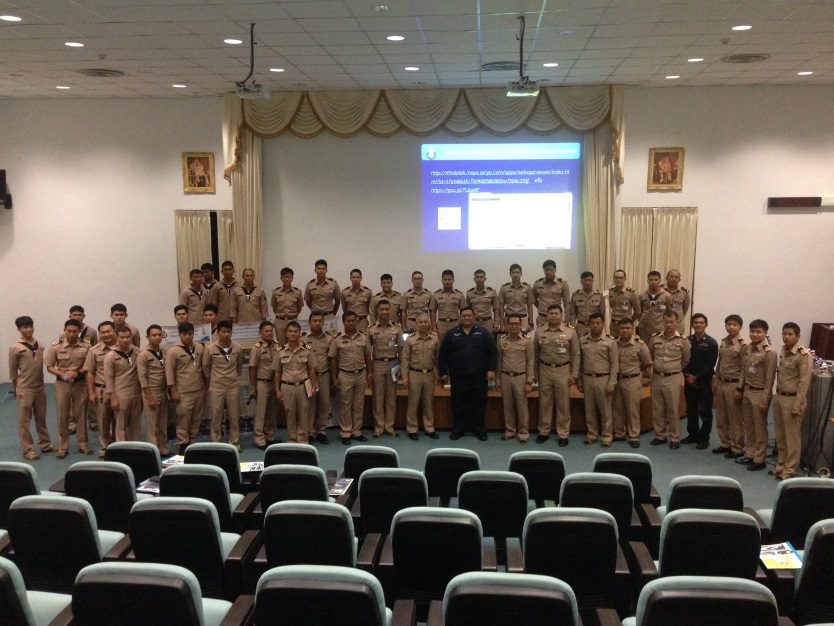 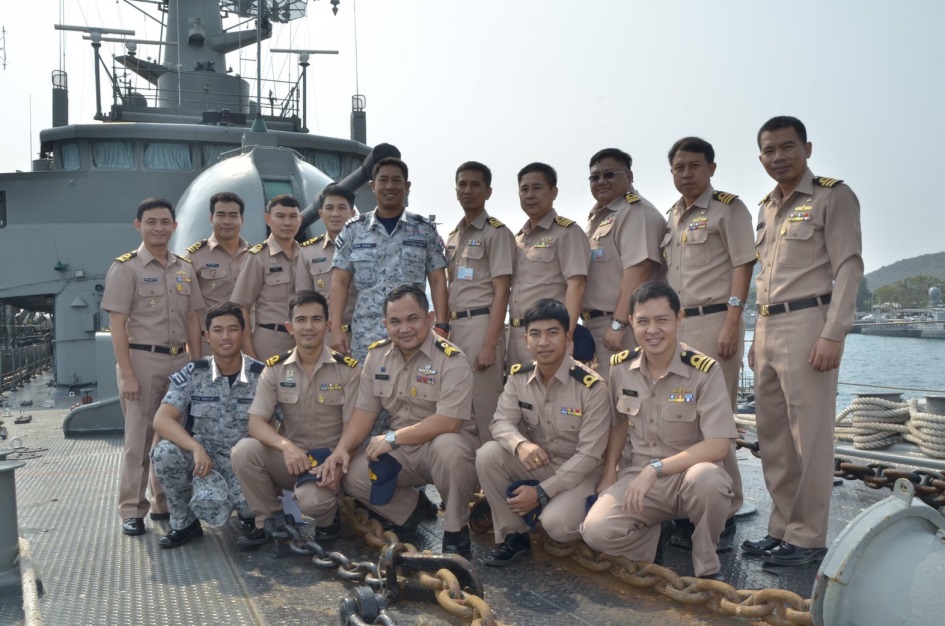 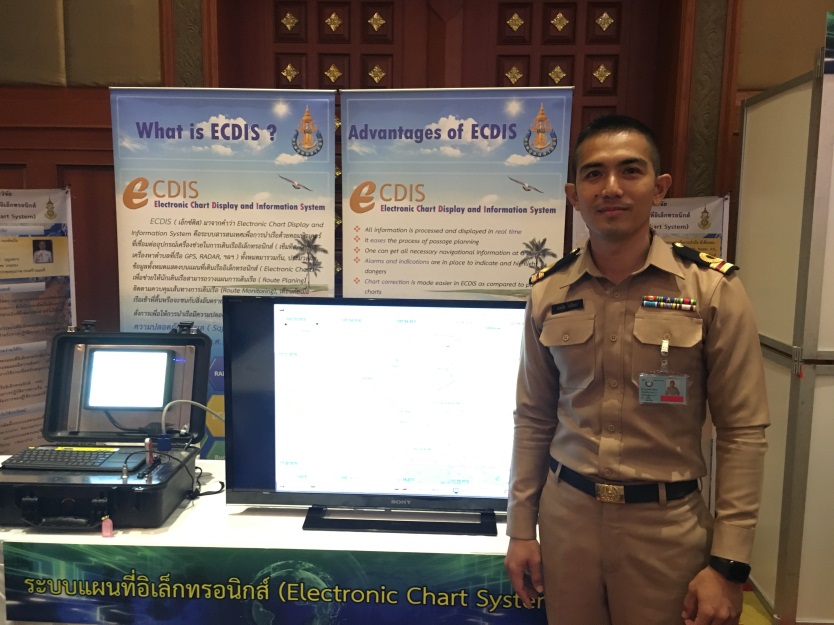 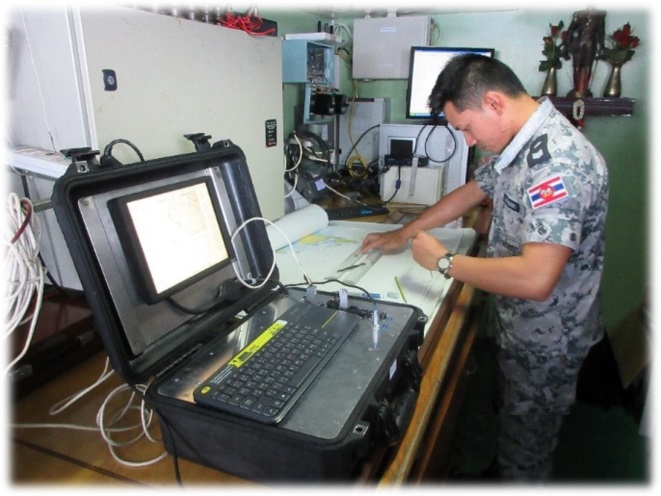 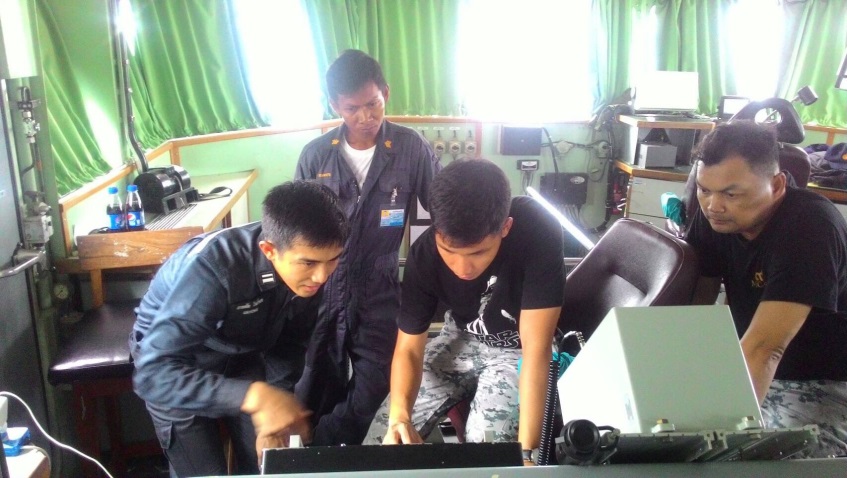 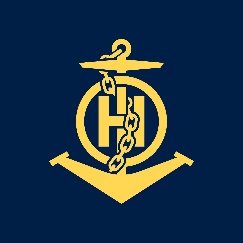 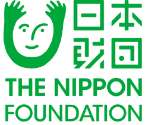 IHO – NIPPON FOUNDATION
ALUMNI SEMINAR
Lessons learned from CHART Course
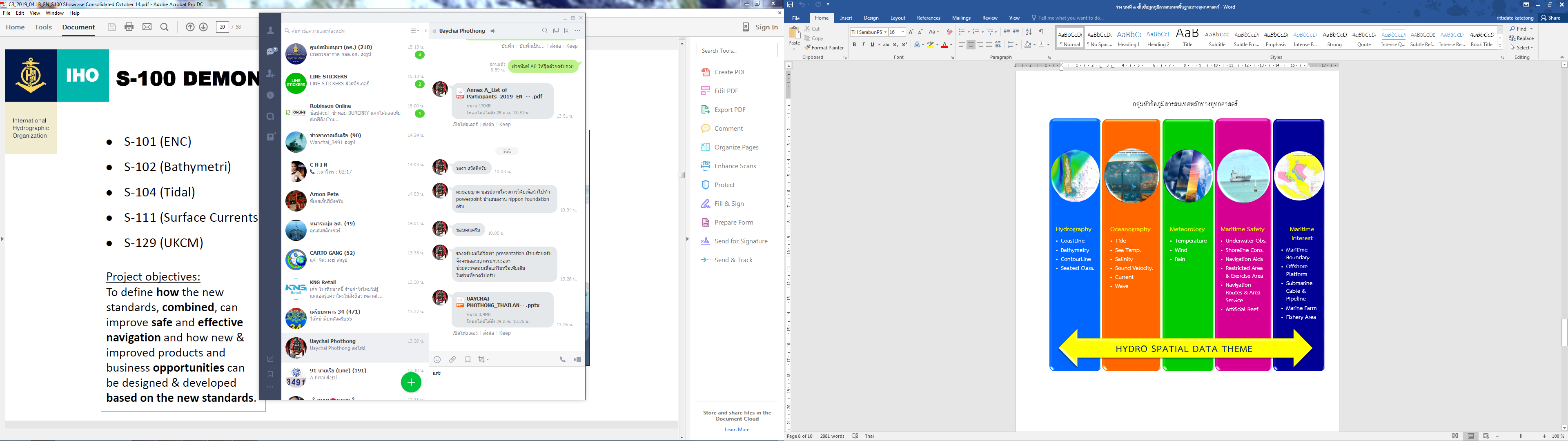 Implement Hydro Spatial Data 
   Infrastructure for the Beginning of 
   Thailand MSDI.
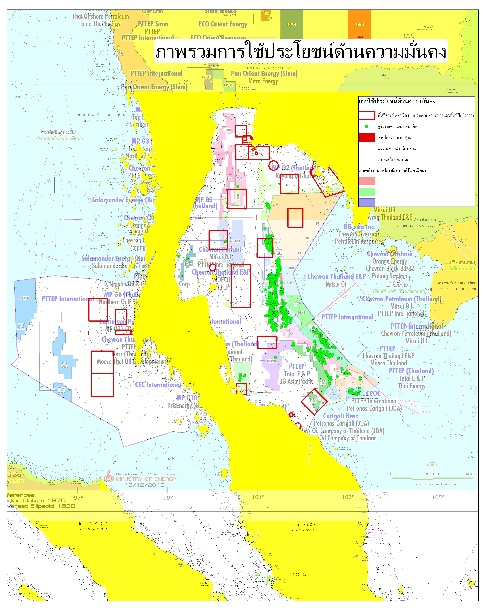 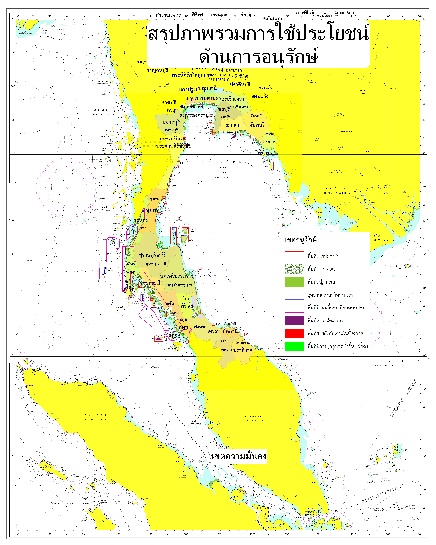 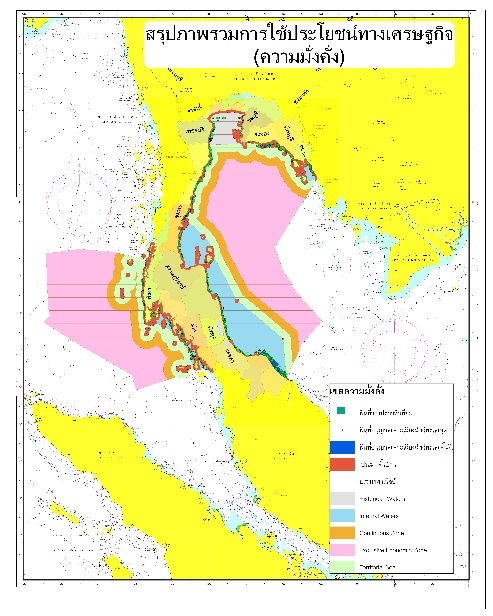 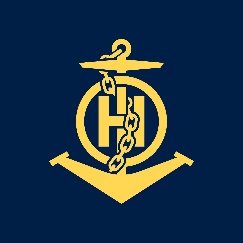 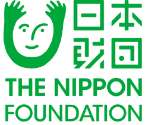 IHO – NIPPON FOUNDATION
ALUMNI SEMINAR
Suggestion for the future
Online Help desk for alumni to Q&A and share information for chart production.
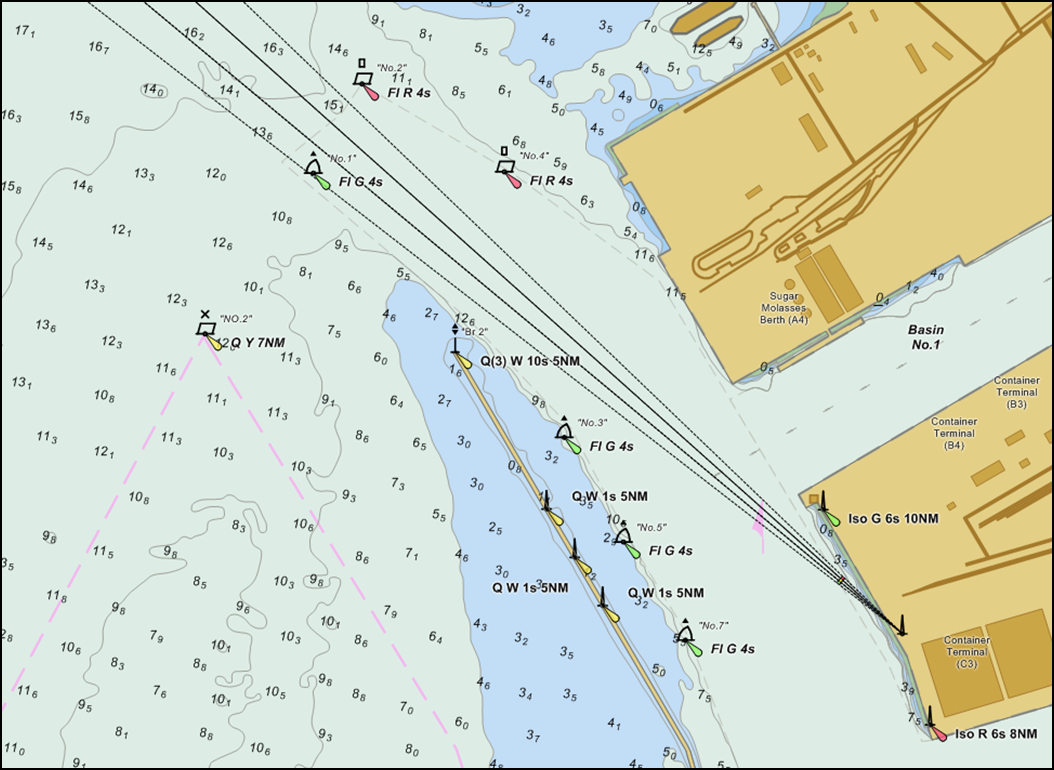 Thank you